Гарантии и компенсации педагогическим работникам, закрепленные в коллективном договоре МБОУ «СОШ №12»
Выполнил: учитель химии и биологии
 Марина Юлия Ивановна
г. Новомосковск
Коллективный договор - это правовой акт, регулирующий социально-трудовые отношения в организации и заключаемый работодателем и работниками 
(или их представителями в лице профсоюза)
Функции коллективного договора
регулирующая
защитная
повышение уровня трудовых прав и гарантий
«Компенсации - денежные выплаты, установленные в целях возмещения работникам затрат, связанных с исполнением ими трудовых или иных предусмотренных федеральным законом обязанностей» 
(статья 164 ТК РФ).

 «Гарантии - средства, способы и условия, с помощью которых обеспечивается осуществление предоставленных работникам прав в области социально-трудовых отношений» (статья 164 ТК РФ).
Следует отметить, что установленные законодательством гарантии могут носить как материальный (например, сохранение среднего заработка на период учебного отпуска, ежегодного отпуска, командировки), так и нематериальный характер (например, сохранение места работы, должности).
Коллективный договор устанавливает права и гарантии, улучшающие положение работников по сравнению с законодательством. 
Коллективный договор единственный документ в системе социального партнерства, невыполнение которого может быть рассмотрено в судебном порядке.
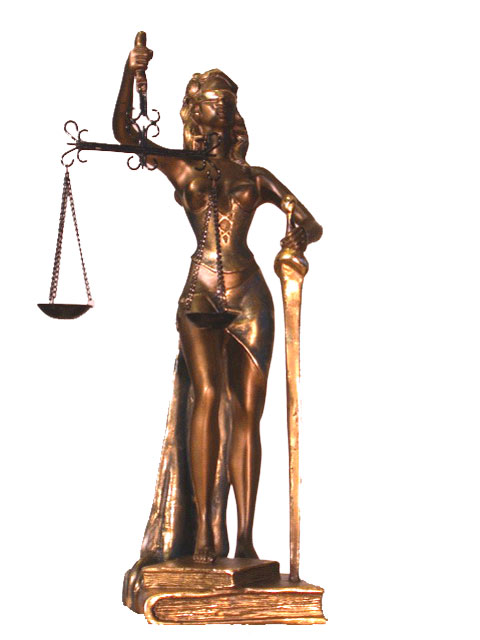 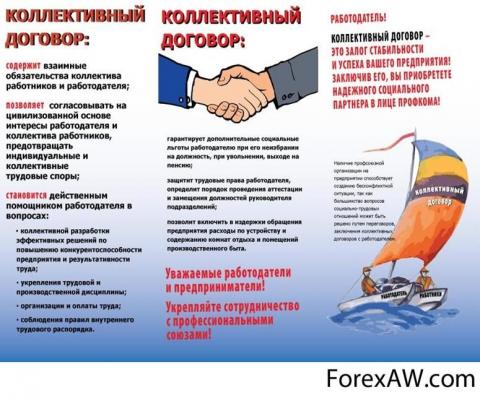 Согласно коллективного договора 
МБОУ «СОШ №12» работодатель:

-ведет учет работников, нуждающихся в улучшении жилищных условий,
-ходатайствует перед органом местного самоуправления о предоставлении жилья нуждающимся работникам и выделении ссуд на его приобретение (строительство),
-выплачивает педагогическим работникам, в том числе руководящим работникам, деятельность которых связана с образовательным процессом, денежную компенсацию на книгоиздательскую продукцию и периодические издания в размере 100 рублей ежемесячно. Обеспечивает бесплатно работников пользованием библиотечными фрондами,
-организует в учреждении общественное питание в столовой,
- выплачивает работникам учреждения впервые уходящим на пенсию по старости или по инвалидности единовременное пособие в размере, определенном трехсторонним соглашением,
-сохраняет уровень оплаты труда с учетом квалификации на срок до 1 года по ранее имеющейся квалификации в случае несвоевременной подачи заявления на прохождение аттестации.
В соответствии с постановлением государственного комитета Совета Министров СССР по вопросам труда и заработной платы от 25.10.1974 производится оплата дополнительного оплачиваемого отпуска медицинским работникам (не пользующимся правом удлиненных отпусков, сверх 28 календарных дней) в количестве 14 календарных дне в год.
Работодатель обязуется предоставить работникам отпуск без сохранения заработной платы в случаях:
при рождении ребенка в семье – 2 календарных дня,
 для сопровождения детей младшего школьного возраста в школу – 1 календарный день-1 сентября,
 в связи с переездом на новое место жительства-2 календарных дня,
 работающим инвалидам III группы-3 календарных дня
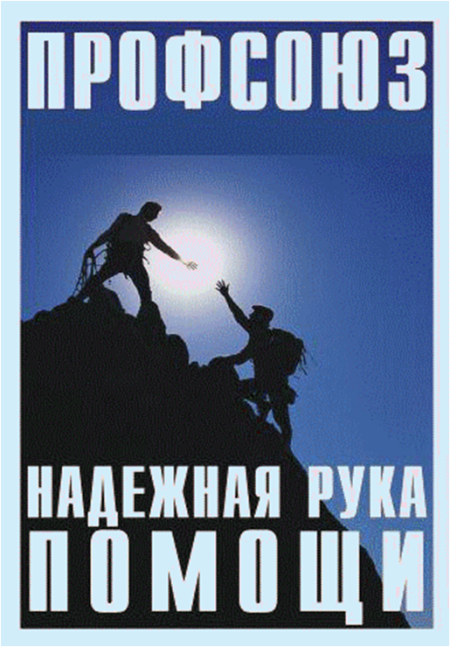 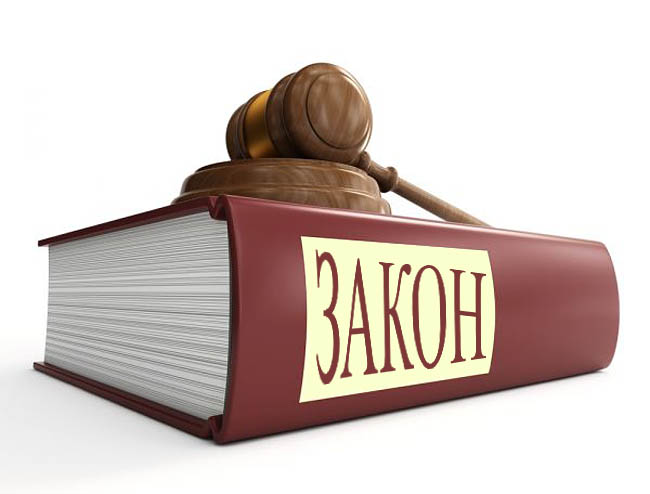 Работодатель обязуется предоставлять работникам отпуск с сохранением заработной платы в случаях:
свадьбы работника-3 календарных дня,
На похороны близких родственников (родители, дети, супруг, супруга)-3 календарных дня
На основании «Трехстороннего соглашения» работодатель в пределах своих полномочий, за счет соответствующих источников финансирования обязуется:
финансировать оплату первых двух дней нетрудоспособности работников,
 предоставлять руководителю учреждения ежегодный дополнительный оплачиваемый отпуск за работу в режиме ежегодный дополнительный оплачиваемый отпуск за работу в режиме ненормированного рабочего дня в количестве 3 календарных дней в год,
ежемесячные надбавки к должностному окладу педагогическим работникам за почетные звания «Заслуженный мастер производственного обучения» в установленном порядке,
ежемесячной доплаты педагогическим работникам за ученые степени доктора наук и кандидата наук в установленном порядке,
единовременного пособия руководителям в размере 2 должностных окладов 1 раз в год,
единовременного пособия всем категориям работников впервые уходящим на пенсию по старости или по инвалидности, в размере должностного оклада (тарифной ставки),
предоставлять пособие на санаторно-курортное лечение в размере должностного оклада работника в установленном порядке,
 оказывать материальную помощь работникам в случае смерти близких родственников (мать, отец, дети, муж, жена)-6000 рублей, при рождении ребенка-6000 рублей,
Устанавливать плату за содержание детей работников в муниципальных дошкольных образовательных учреждениях в размере 50% установленной платы за содержание детей в МДОУ
Производить финансирование мероприятий по охране труда, в том числе по проведению аттестации рабочих мест. Создать необходимые условия для обучения работников правилам техники безопасности и охраны труда
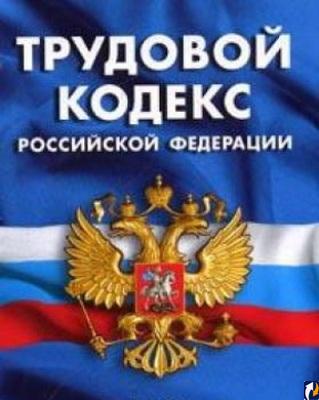 Статья 9. ТК РФ
	В соответствии с трудовым законодательством регулирование трудовых отношений и иных непосредственно связанных с ними отношений может осуществляться путем заключения, изменения, дополнения работниками и работодателями коллективных договоров, соглашений, трудовых договоров.
	Коллективные договоры, соглашения, трудовые договоры не могут содержать условий, ограничивающих права или снижающих уровень гарантий работников по сравнению с установленными трудовым законодательством и иными нормативными правовыми актами, содержащими нормы трудового права. Если такие условия включены в коллективный договор, соглашение или трудовой договор, то они не подлежат применению.
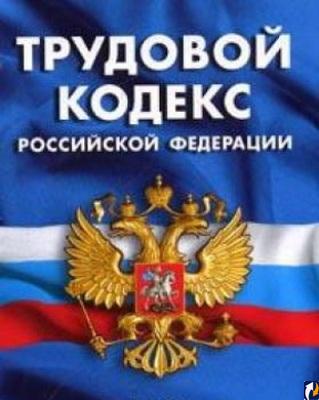 Статья 74. 
	Изменения определенных сторонами условий трудового договора, вводимые в соответствии с настоящей статьей, не должны ухудшать положение работника по сравнению с установленным коллективным договором, соглашениями.
Спасибо за внимание!